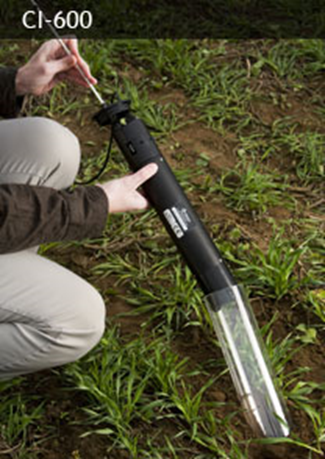 CI-600 & CI-690 Product Training
Conducted by: Brienne Meyer
bmeyer@cid-inc.com
CI-600 In Situ Root Imager
Provides a high-resolution underground color image of living roots in the soil
Observation of root growth and behavior over time; one or multiple growing seasons
Portable and field ready for fast accurate root and soil images
One scanner with multiple tubes for many field sites
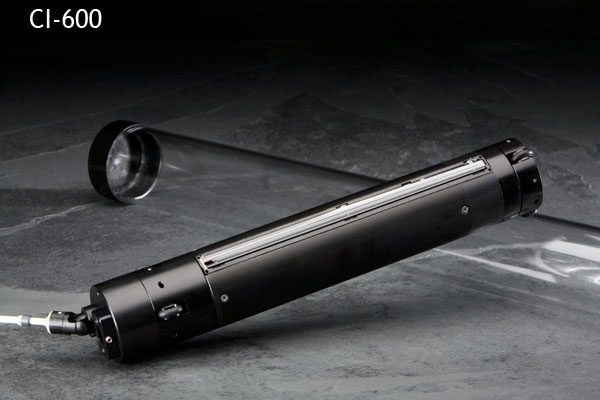 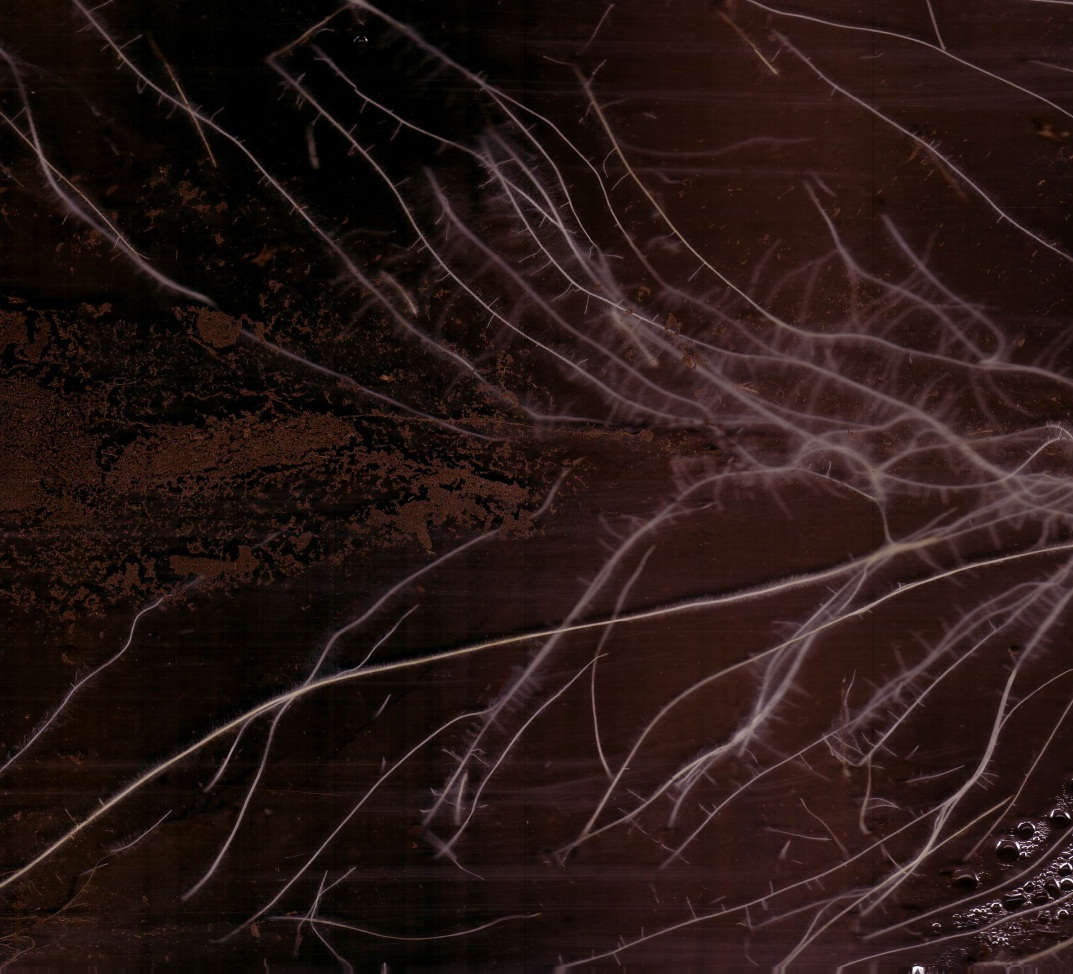 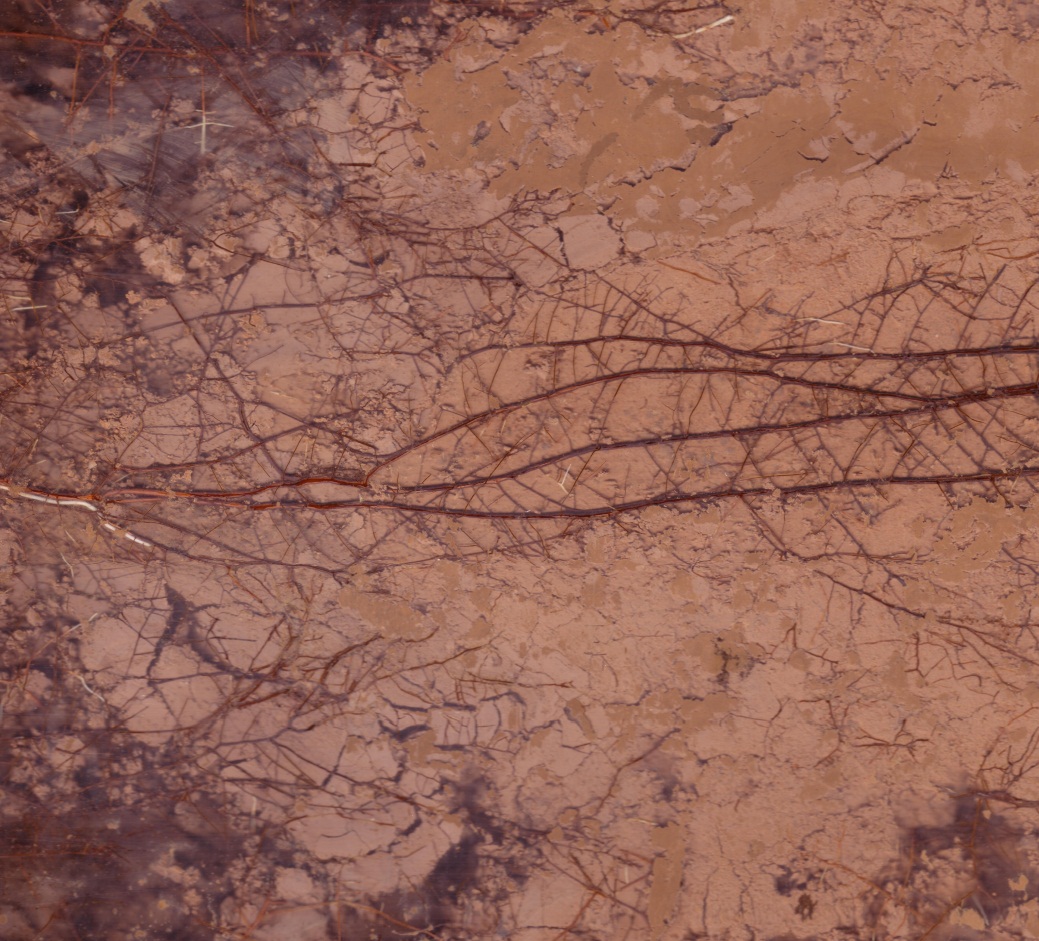 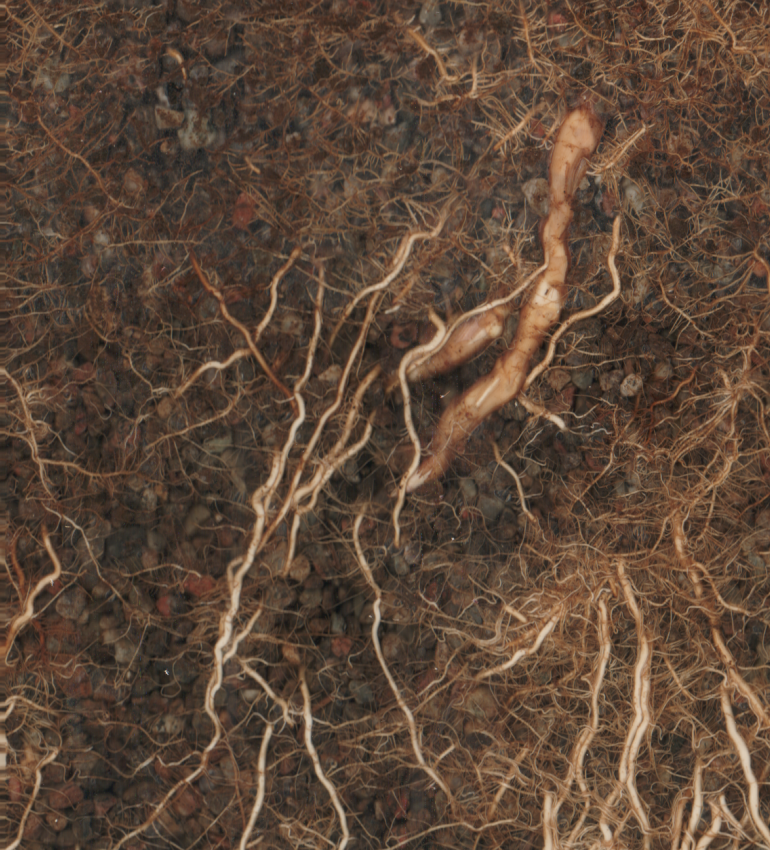 Theory of Operation
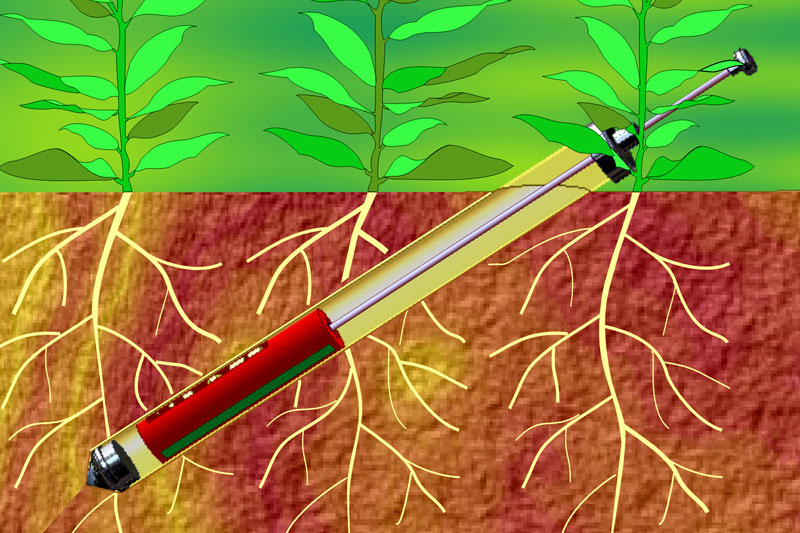 Root Tube Installation
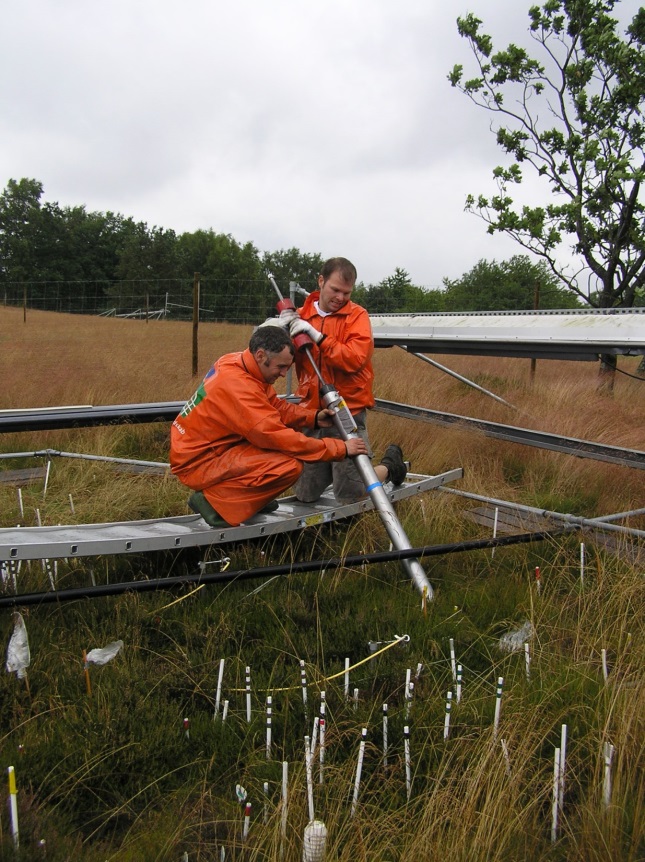 How do I install the root tube?
Each situation different
Gas-powered auger 
Trenching
Other methods
At what angle should the tube be?
45O or 60O angle
Vertical or horizontal
depend on the species, type of study
Dr. Marie Arndal 
University of Copenhagen
 Center for Permafrost (CENPERM)
[Speaker Notes: Tube angle variability = versatility of minirhizotron]
CI-600 Software
CI-600 requires a USB connection (tablet computer included)
Run the software
Store and save root images
Store images with ICAP naming for easy importing into CI-690 root analysis software
Tubes, window, session, user
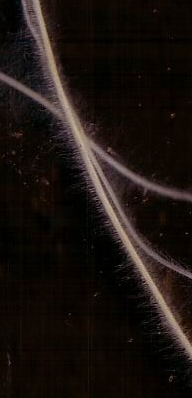 What’s in a root image?
Over time researchers can study:
Root turn-over (growth & death)
Fine root growth
Root hair formation
Branching patterns & behavior
Standing stock 
Control vs. treatment
Root distribution
Root interactions with parasites or mycorrhizae
High-definition of objects smaller than 0.1 mm
Root Hairs
Acquire Root Images
Rotate to Home
Always line up the silver dots before you calibrate or insert into the tube
Home position is where scan will start from
Calibrate
Scan
Collapsible Rod
CI-600 Home Position
Line-up silver dots before calibrate or scan
Helps align images for later software analysis
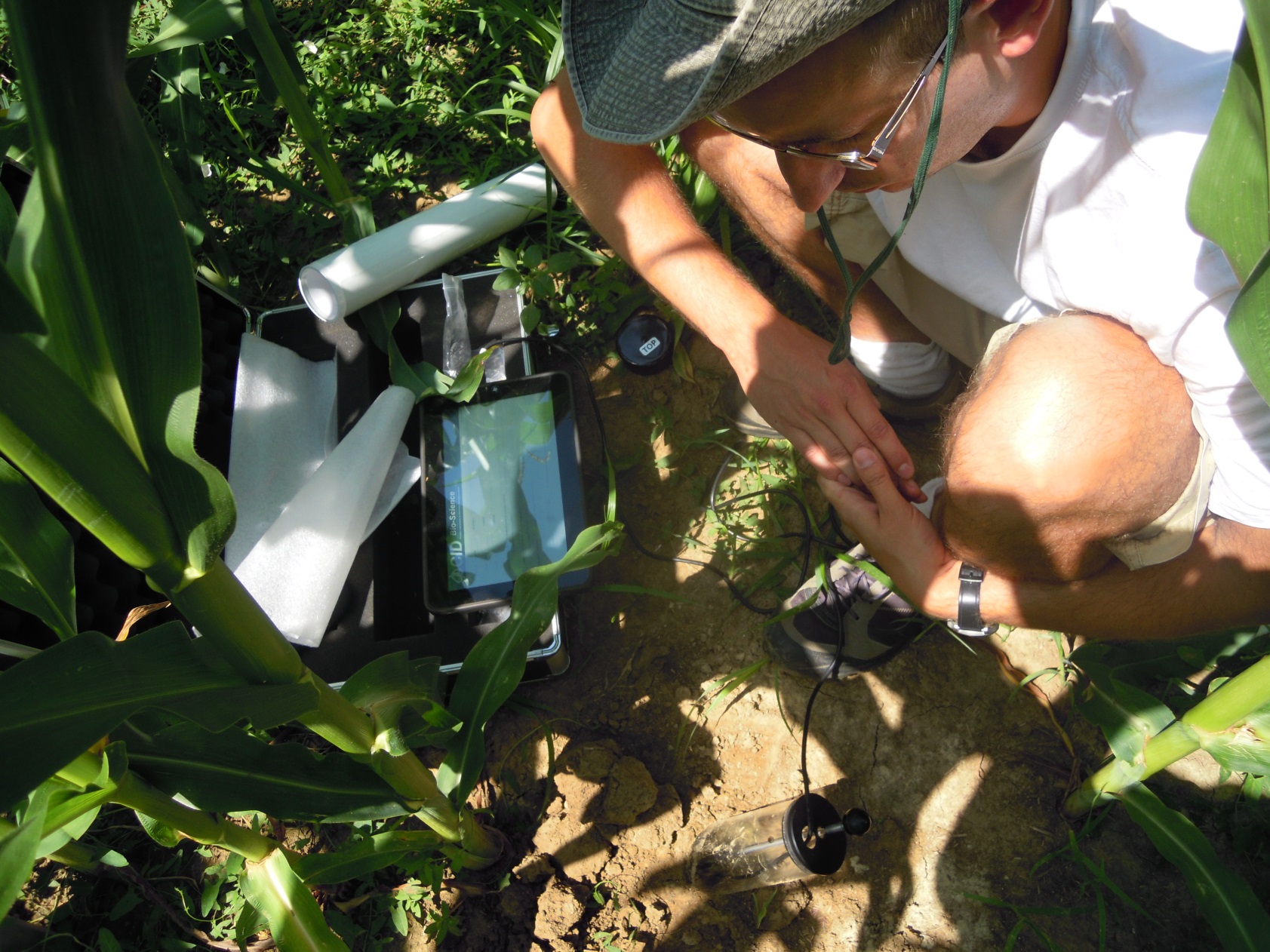 Dr. Zoltan Toth
University of Pannonia
Hungary
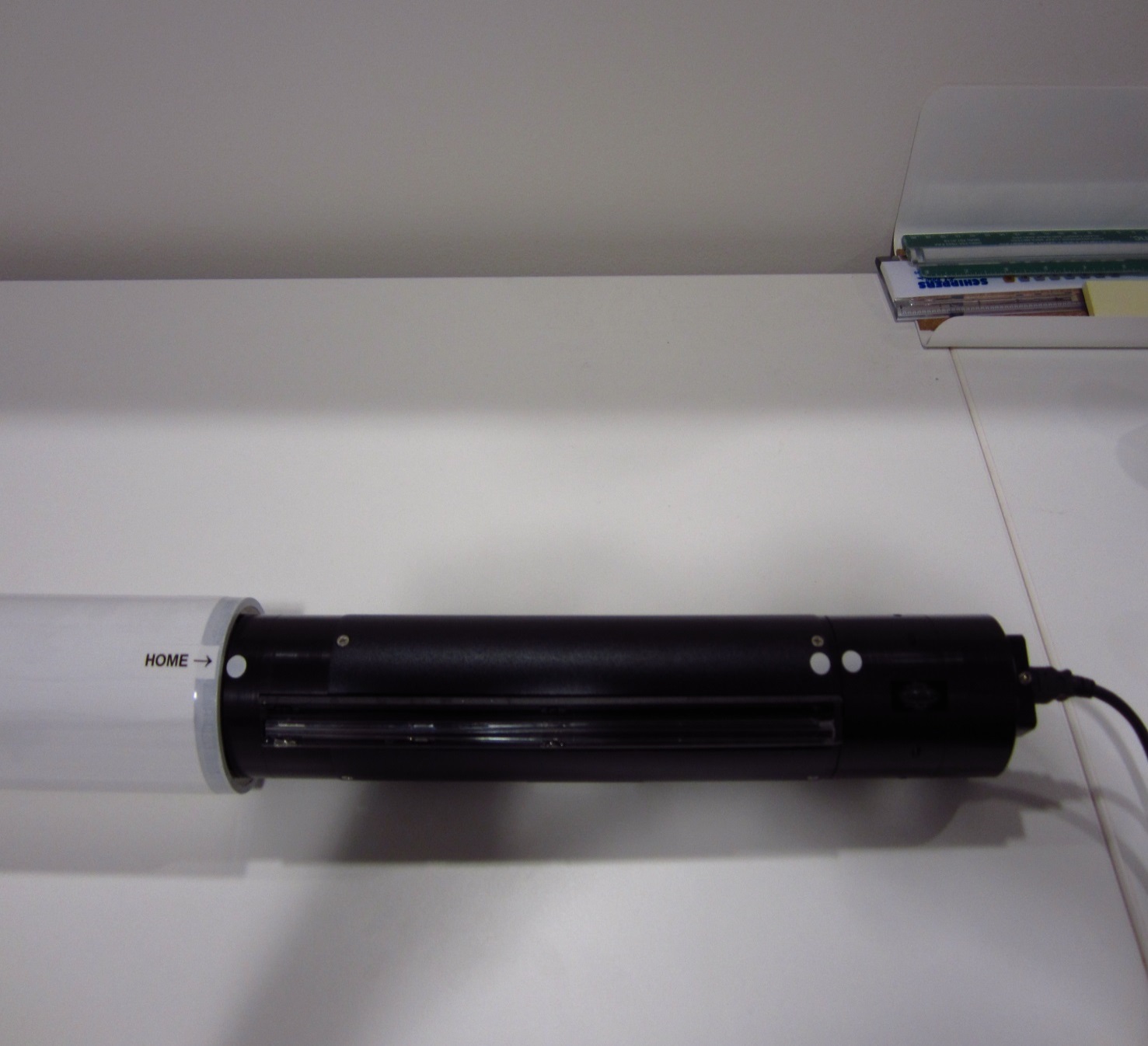 CI-600 & Calibration Tube
[Speaker Notes: Another time-saver for the CI-600 is the “home position”.  This is how your whole team lines up root images.  First, line up the sliver dots on the CI-600 scanner body.  This is where the scanner will rotate to before it starts taking an image.  If you rotate the scanner to the home position and always insert it at the same position on the root tube, it will help align images for later analysis in the software.]
Collapsible Indexing Rod or Handle
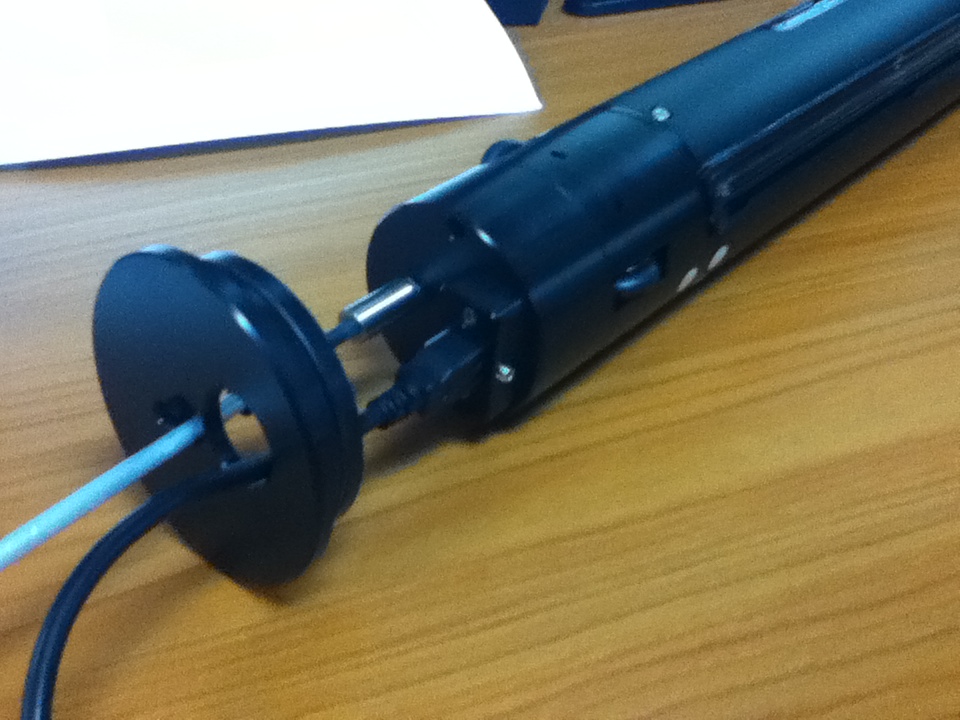 All users can get the same image at each tube
Dry root tube
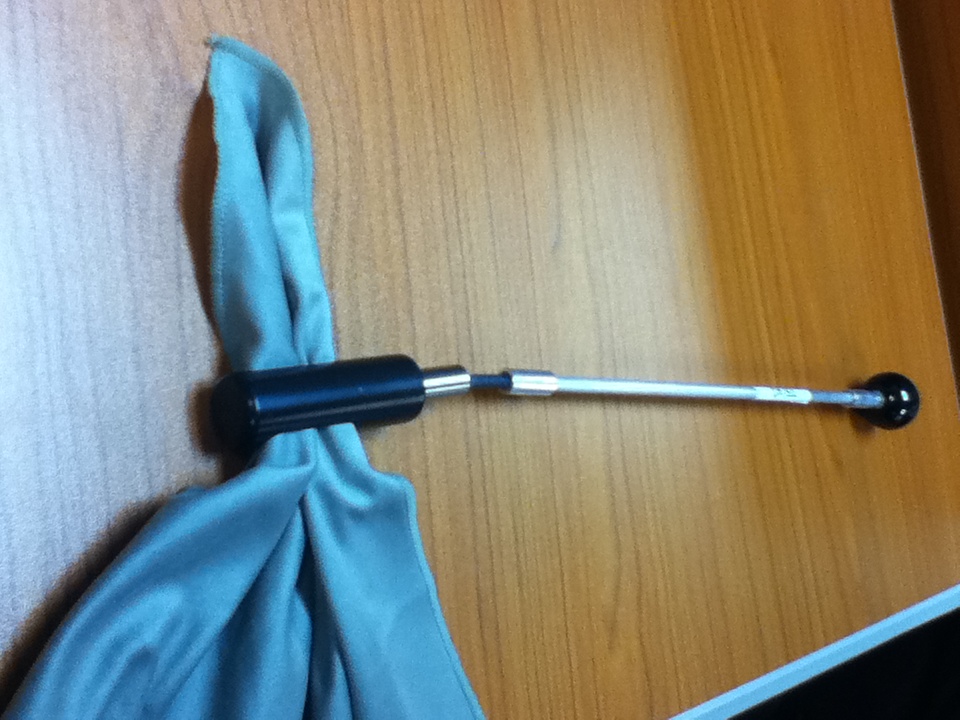 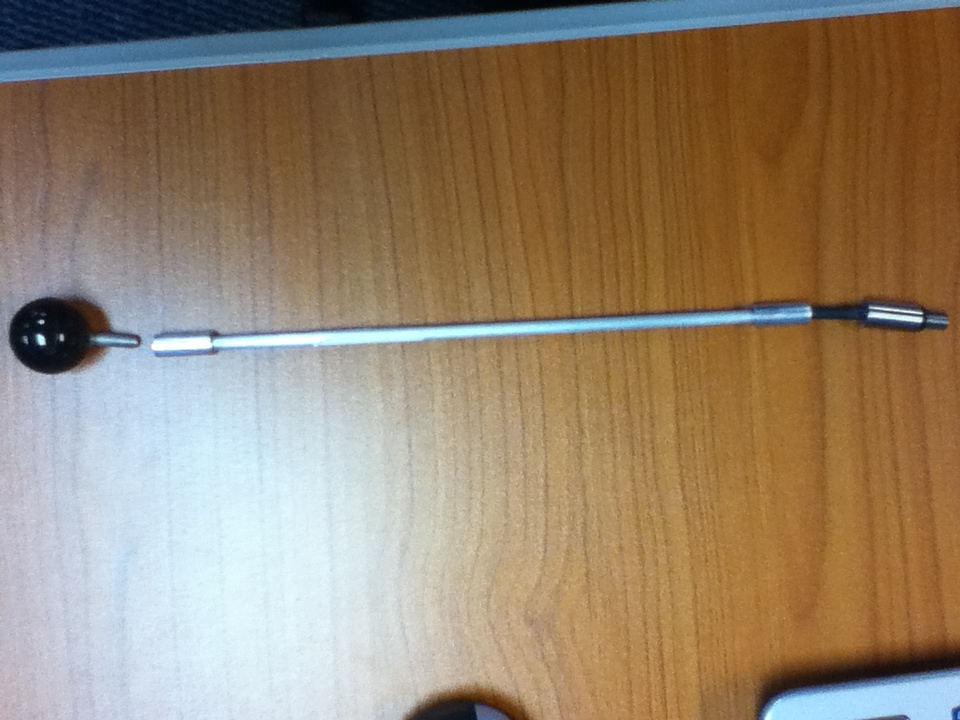 Each section of the rod is the length of the scan window
[Speaker Notes: The collapsible rod is used to lower the CI-600 into the root tube.  The sections of the rod screw into each other and there is also a flexible section directly above where the rod screws into the top of the CI600, to minimize stress on the joint.  Each section of the collapsible rod is the length of the scan window of the CI-600.  When used with the USB root tube cap (pictured in the upper right), the adjoining section of the rod can be rested in the groove of the cap, so you can remove your hands from the CI-600 and collapsible rod.  This also helps when there are multiple users of the CI-600, trying to image the same root tubes.  There is an accessory to use the collapsible rod to dry the inside of the root tube, before lowering the CI-600 into the tube, if there is condensation.]
Root Tube Insulating Caps
Prevent temperature fluctuation
Decrease condensation
Decrease disturbance in soil
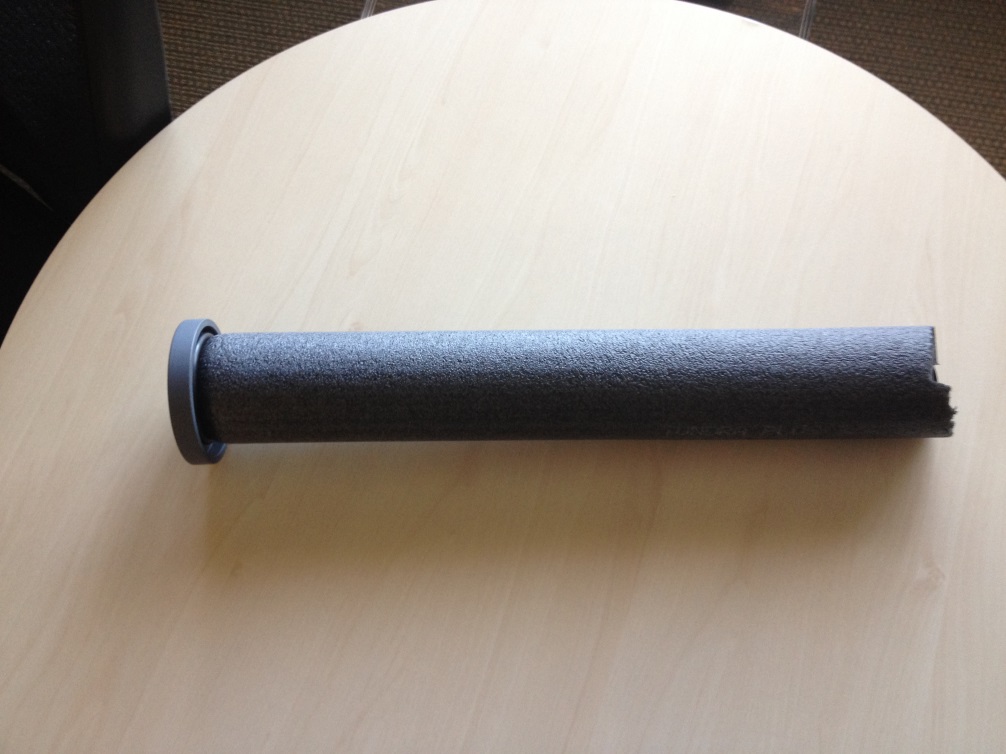 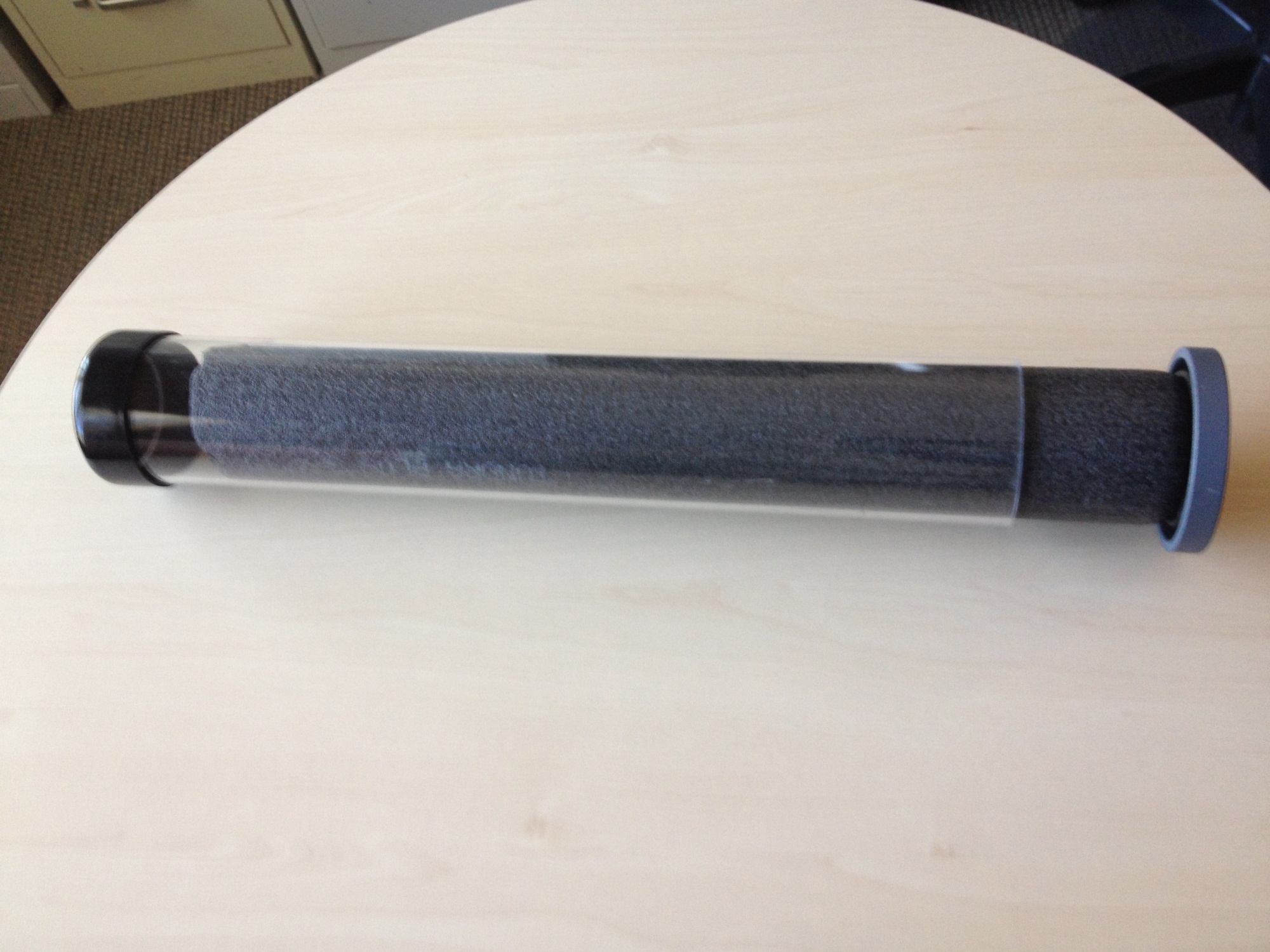 [Speaker Notes: CID Bio-Science recently released root tube insulating caps for the CI-600.  The insulation, connected to the tightly fitting root tube cap, is designed to decrease temperature fluctuation in the root tube, which will decrease condensation forming inside the tube.]
CI-600 Operational Software
Software and driver pre-installed on tablet
Calibrate once at each resolution at factory
Adjust resolution/DPI
Save image type
ICAP file naming: Tube, Window, Session
Open software…..
Calibrate before each use or if image quality decreases
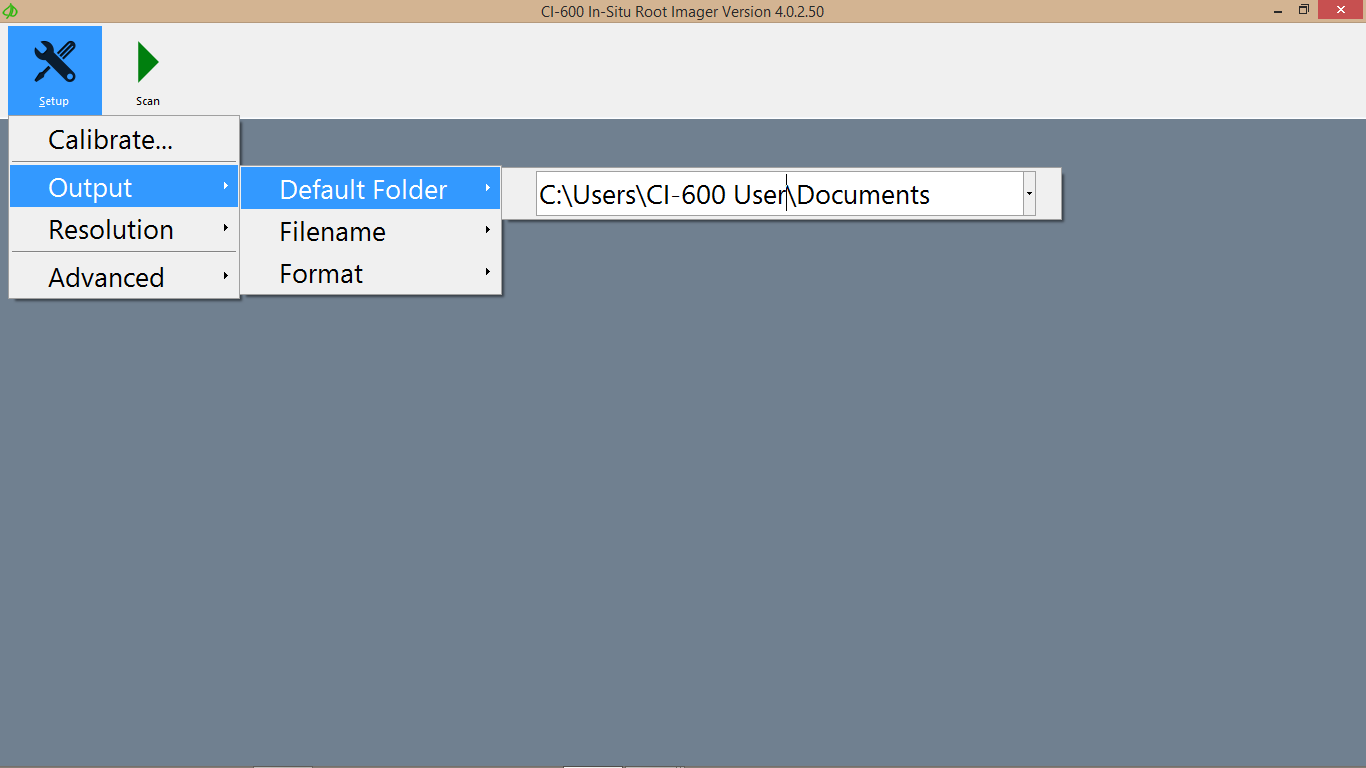 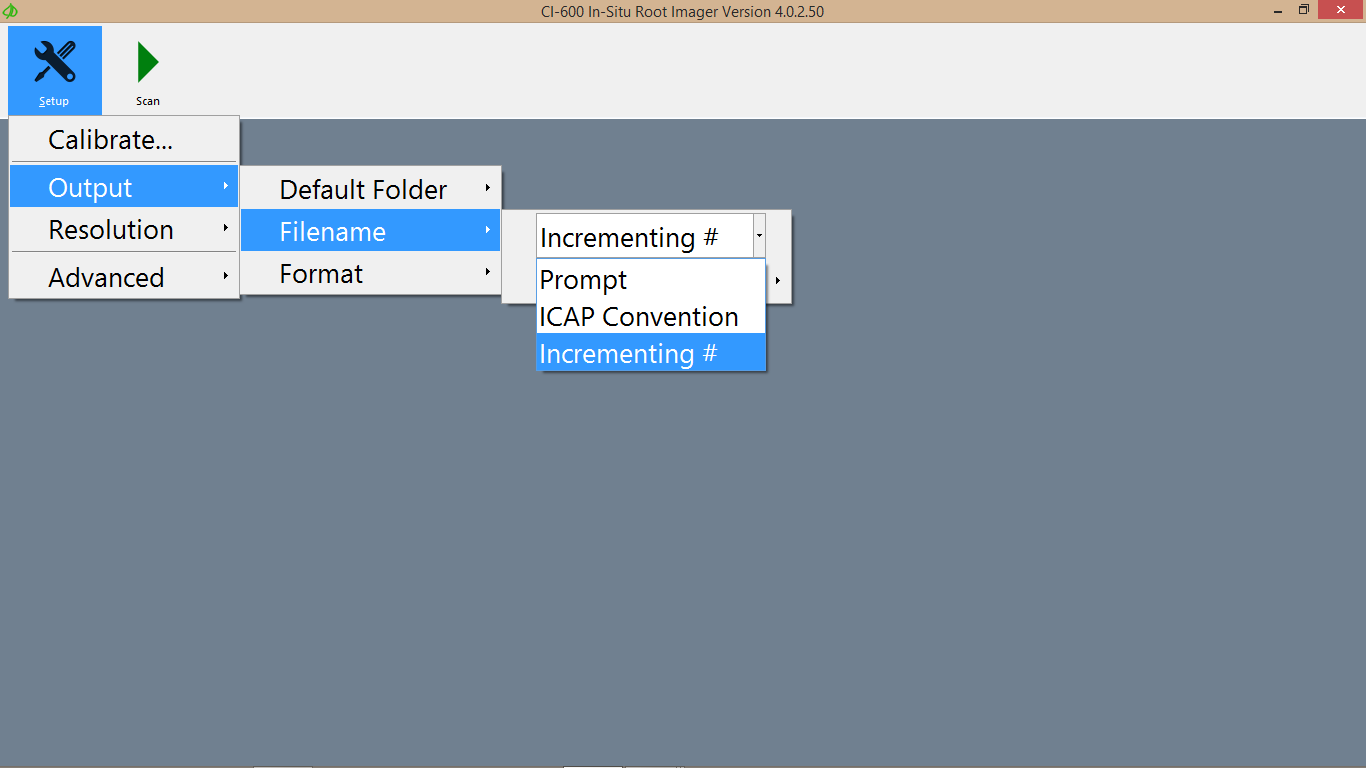 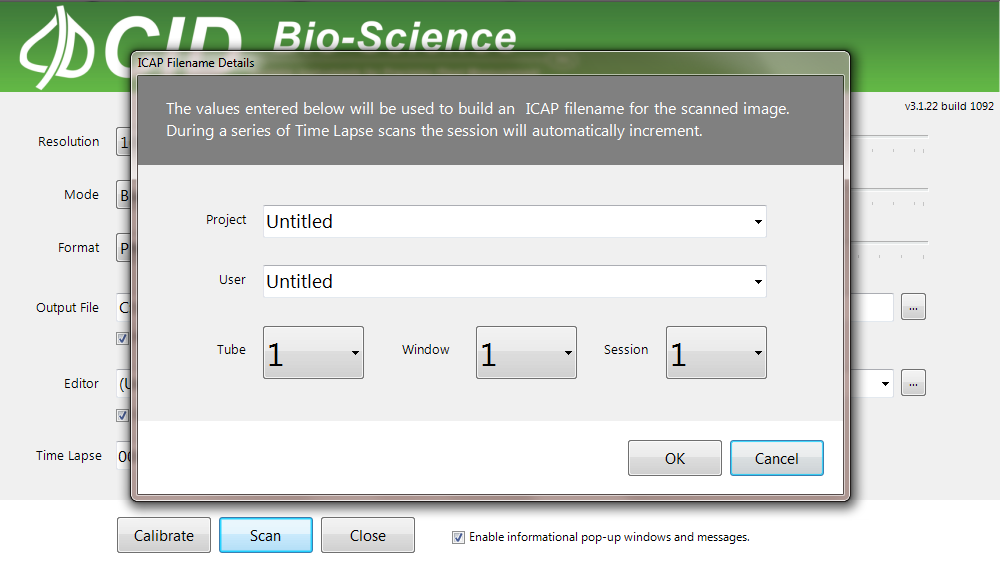 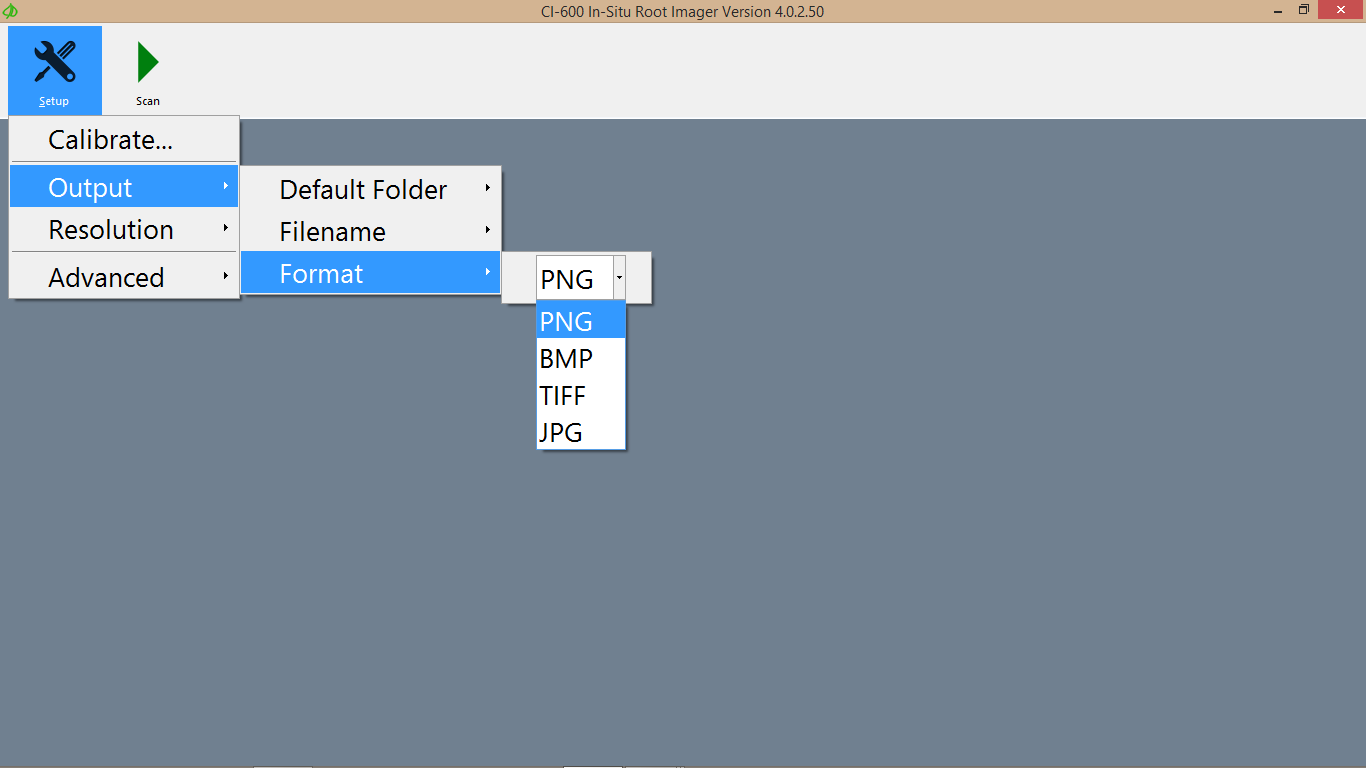 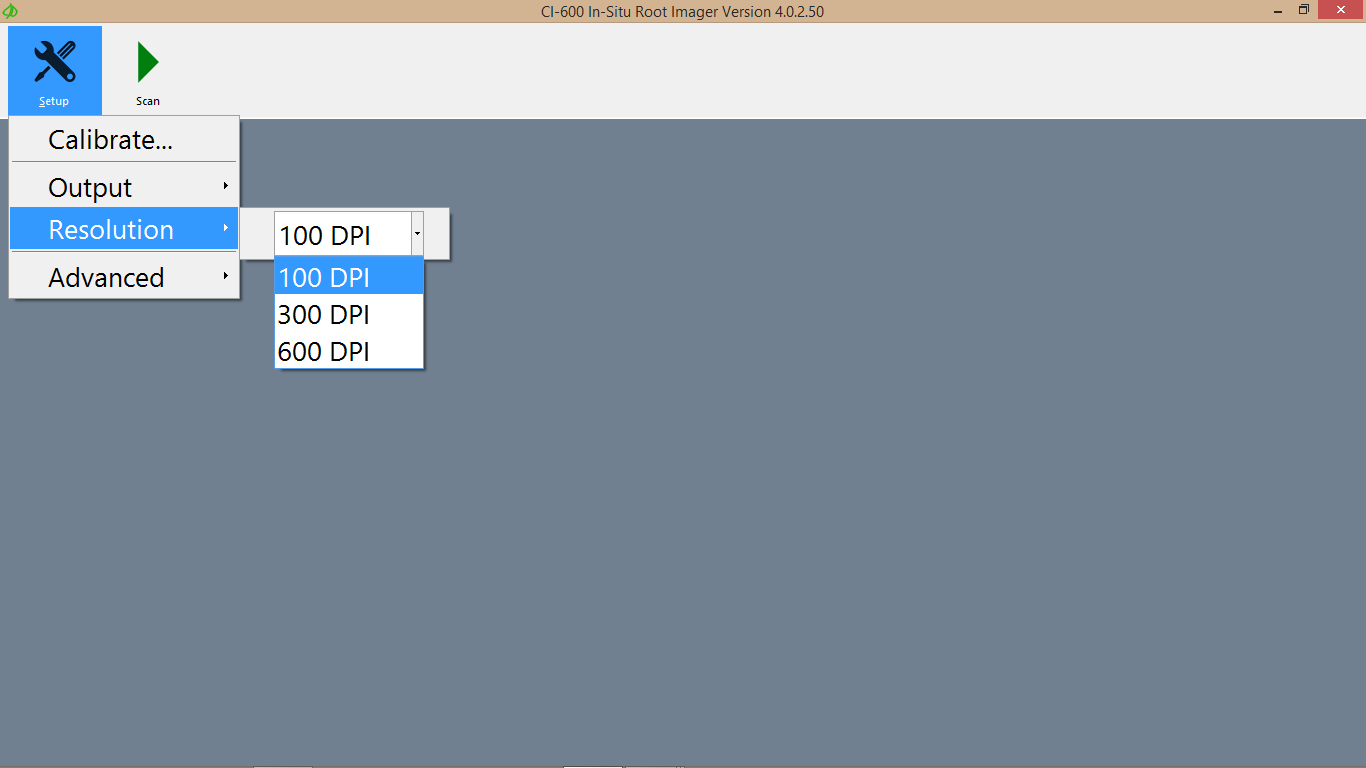 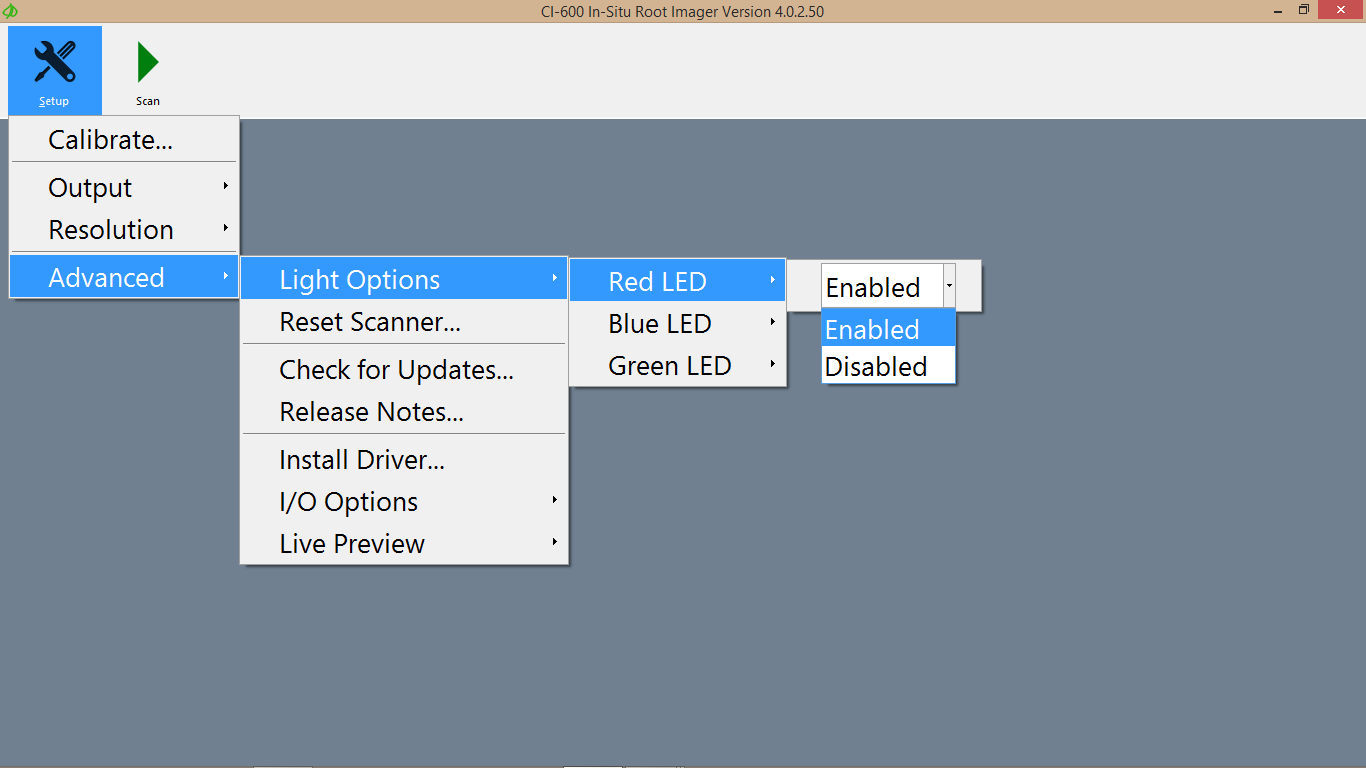 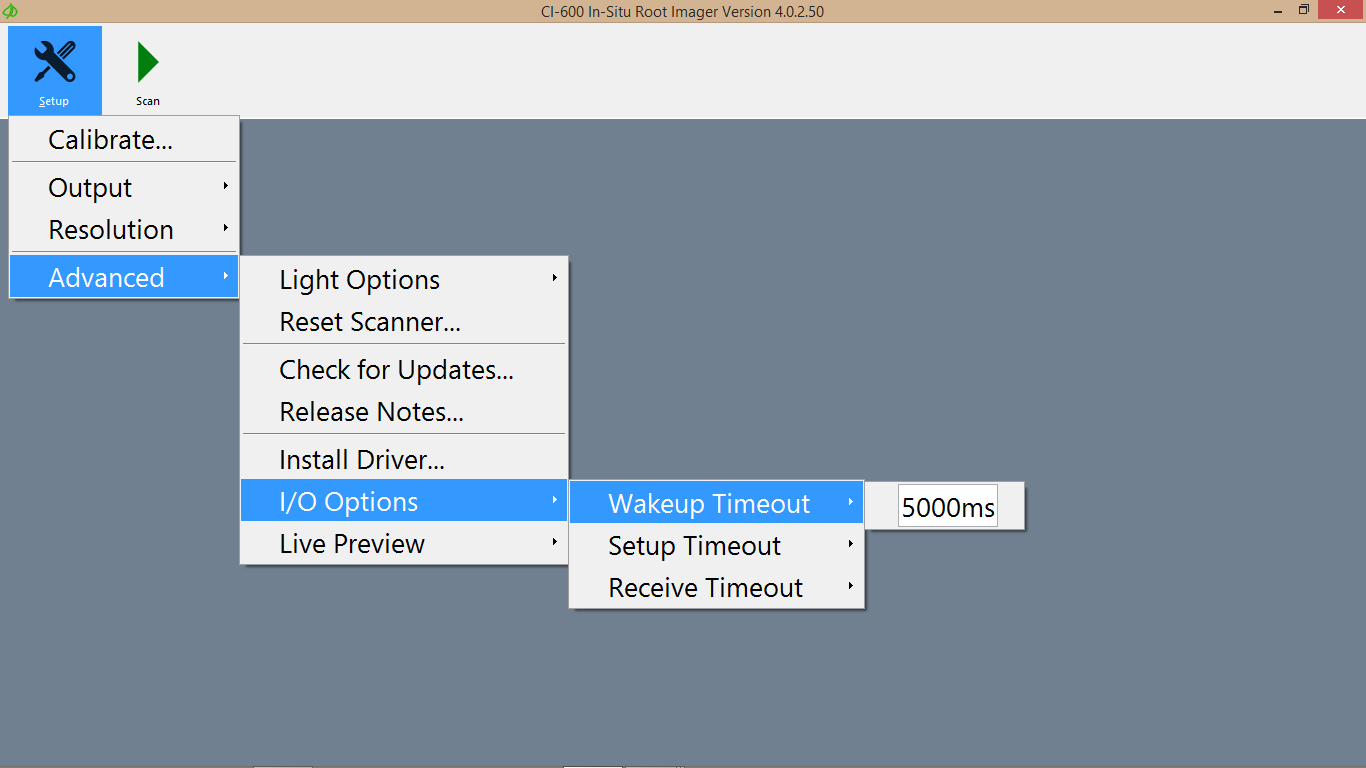 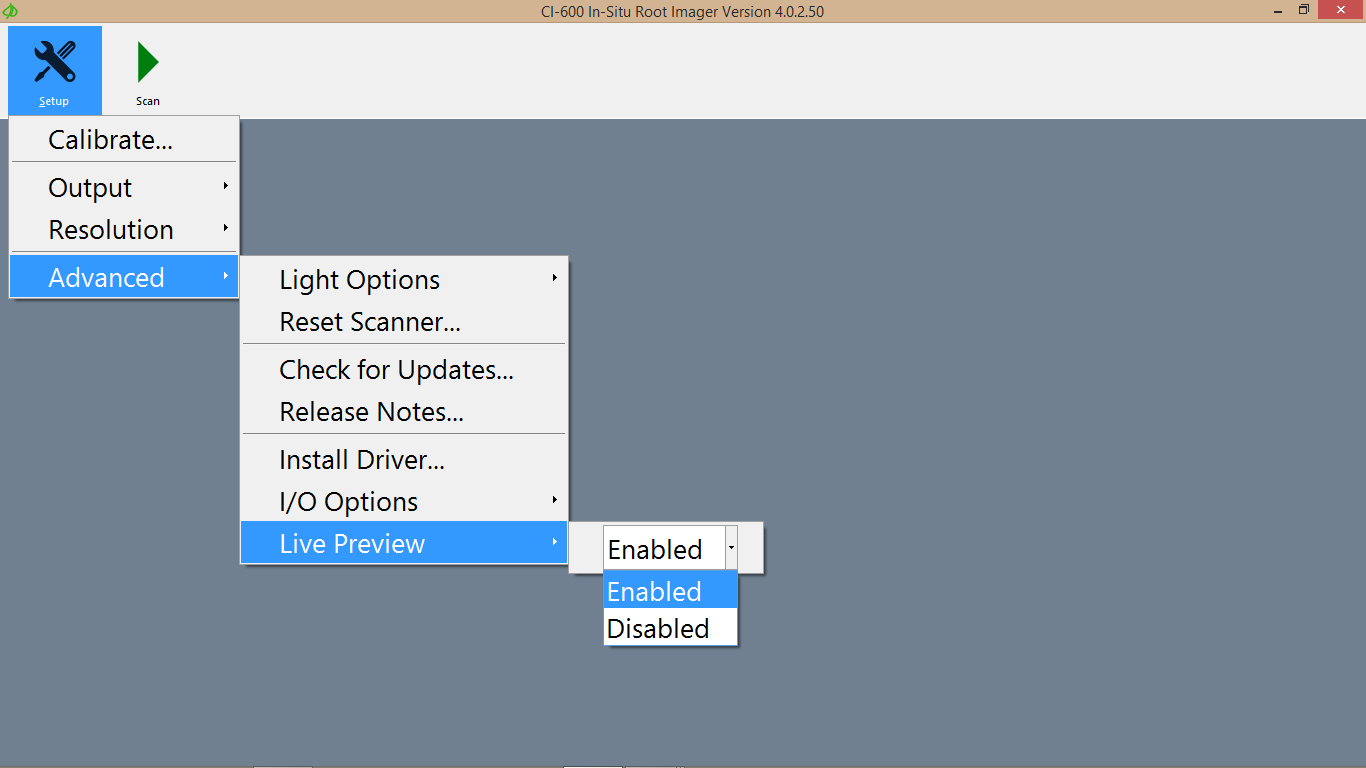 Troubleshooting
Disconnect and reconnect the CI-600.
If the error appears again, re-start the computer. 
Check the USB cable and connection of the instrument.  Try a different USB port of the computer.  Try a new USB cable.  
Check that the software and driver are up-to-date and properly installed
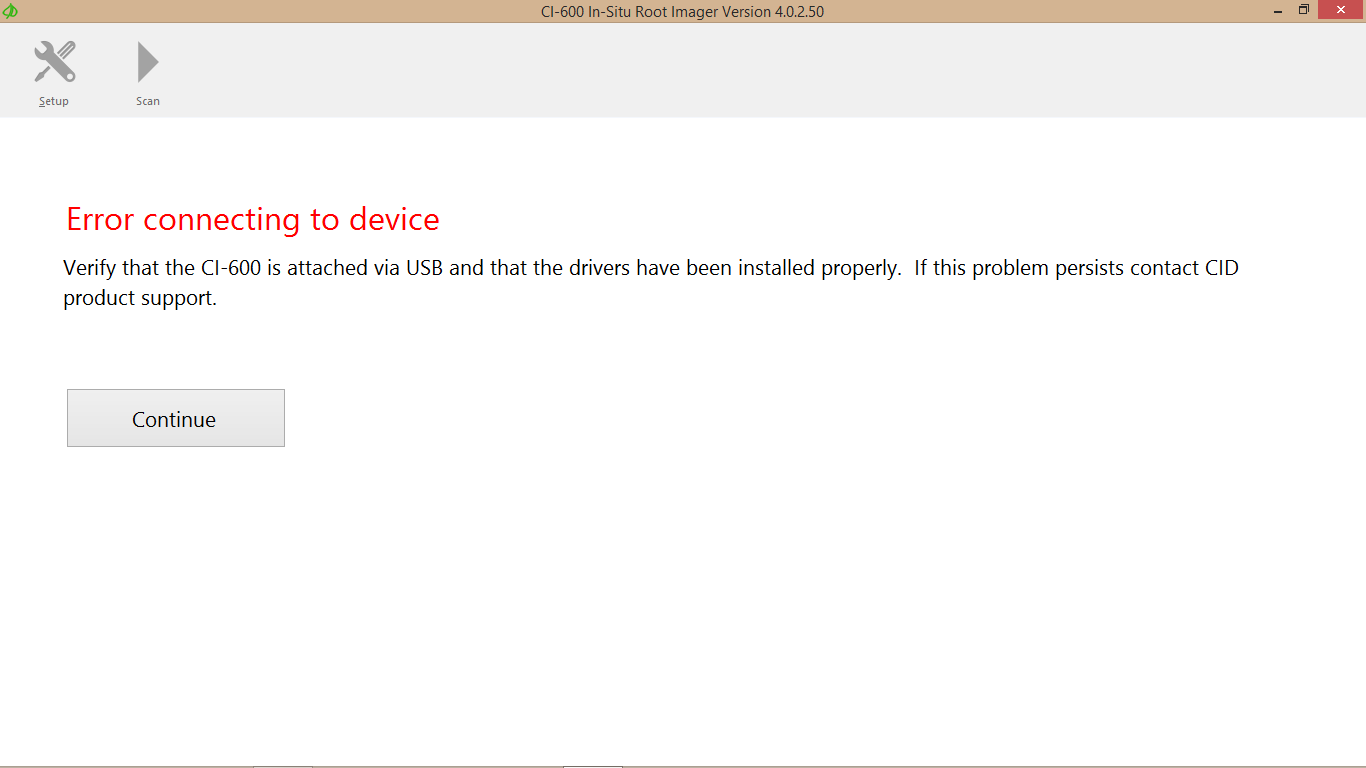 Dr. Maruthi
CRIDA, India
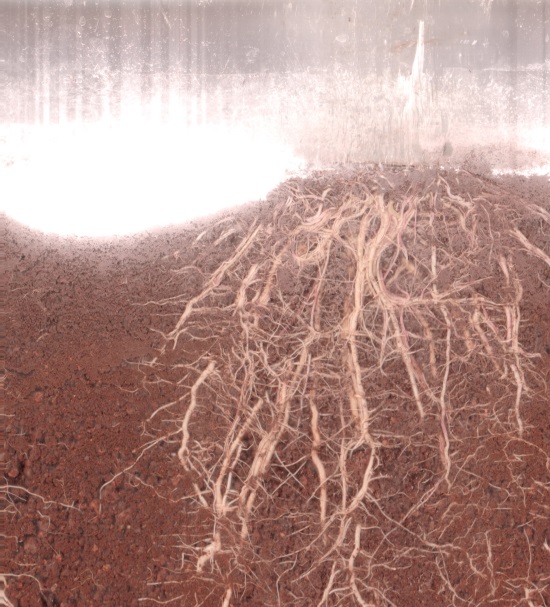 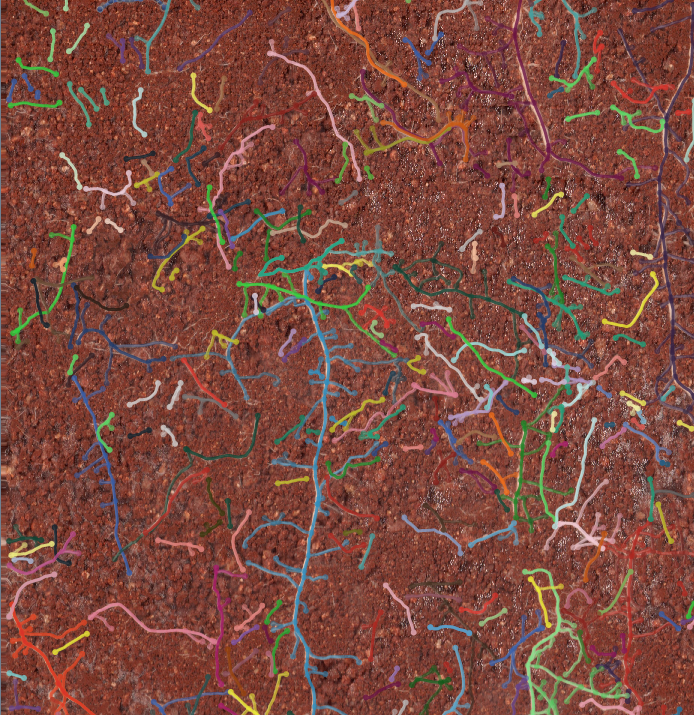 Roots mapped using RootSnap!
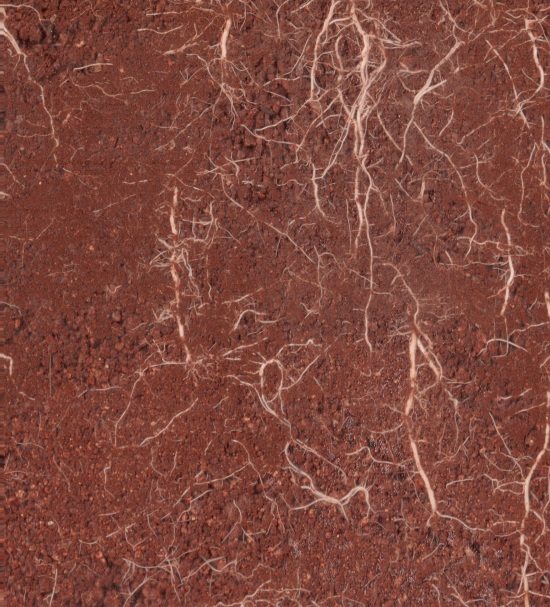 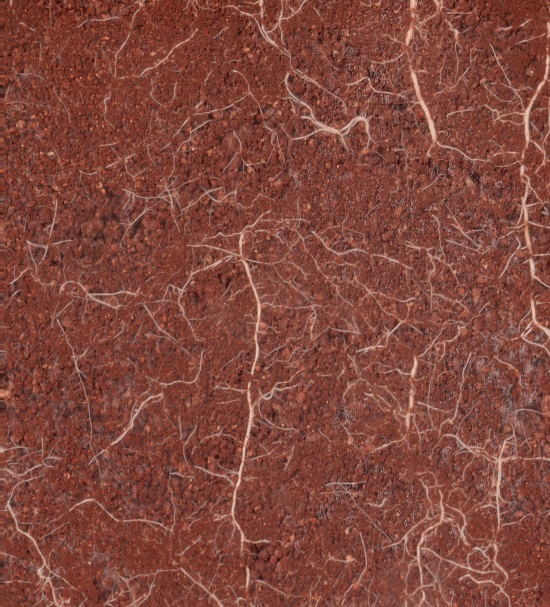 [Speaker Notes: Utilizing the home position will help minimize the left/right offset between windows in the same root tube.  Here is an example of a single root tube that has 3 windows. The windows are already practically lined-up, even before Window 3 at the bottom of the tube was analyzed using RootSnap.  There is almost no need for image alignment because the researcher rotated the CI-600 to the home position before imaging.  These images are of maize root and are courtesy of Dr. Maruthi at the Central Research Institute for Dryland Agriculture.]
CI-690: RootSnap!
Software to analyze root images 
CI-600, other root scanners, digital pictures
Semi-automatic root mapping feature
Uses a touch-screen interface to make analysis quicker and easier
Monitor root growth, disease, dynamics and behavior over time
Root length, area, volume, diameter
Using RootSnap!
Demonstrate small project in RootSnap!
Import sample image 4 and show detect growth tool working
Run through all feature of software and show exported data